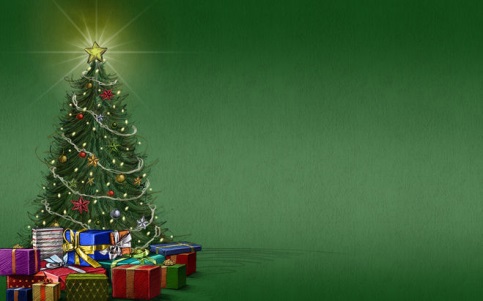 Образовательный проект по профилактике нарушений правил пожарной безопасности 
в предновогодний период 

«Елочка тонкая иголочка»
.
Авторы  проекта:  воспитатель МБДОУ д/с № 86  Такшина Светлана Викторовна,
 Вид проекта: краткосрочный, познавательно-игровой.
Срок реализации: с 01.12.2016г. по 31.12. 2016г.
Участники проекта:  дети и родители  подготовительной к школе  группы № 6
г. Белгород
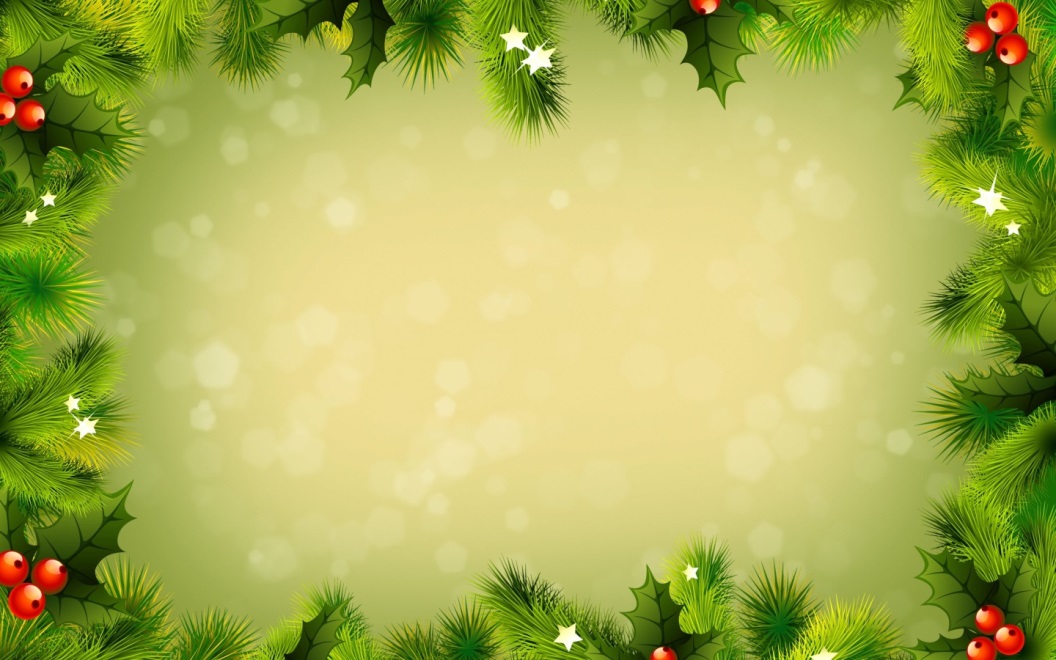 Актуальность
Встречу Нового года невозможно представить  без ёлки - пушистой зеленой красавицы. Беспокоясь о внешних атрибутах праздника, к сожалению,   забываем о необходимости соблюдения правил безопасности в новогодний период.  По данным МЧС на территории РФ за время новогодних каникул было ликвидировано 4509 пожаров, из них — 3682 в жилом секторе. Пострадало 1560 человек, из них спасено 1097 человек (на период с 01.01.16 по 10.01.16). Обучение воспитанников правилам пожарной безопасности в новогодние праздники  является неотъемлемой частью воспитательной и образовательной работы в ДОУ и предполагает 
взаимодействие  с родителями.
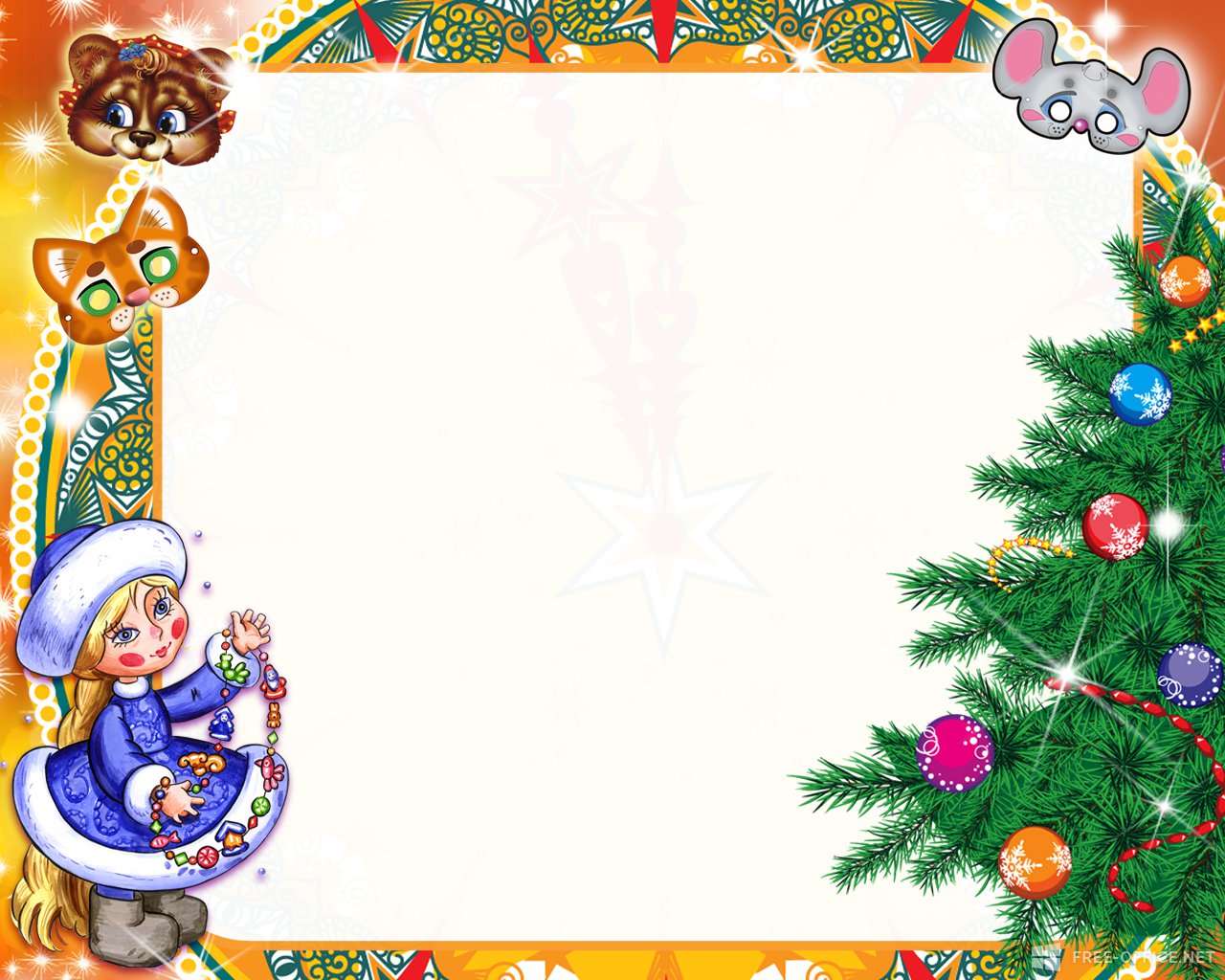 Цели:
Научить детей дошкольного возраста навыкам пожарной безопасности   на новогодней ёлке.
Привлечь  внимание  родителей к проблеме несоблюдения правил  пожарной безопасности в период новогодних праздников.
Задачи
Закрепить знания о пожароопасных игрушках на ёлке  и действиях, которые могут привести  к возникновению пожара.
Учить ответственности, самостоятельности, находчивости , решительности в экстремальных случаях с новогодней ёлкой.
Дать представления о предметах пожаротушения, почему ведра имеют конусную форму;  обогатить словарь детей словами: «багор»; «огнетушитель»; «лом».
 Повысить уровень ответственности родителей за безопасность детей во время новогодних праздников.
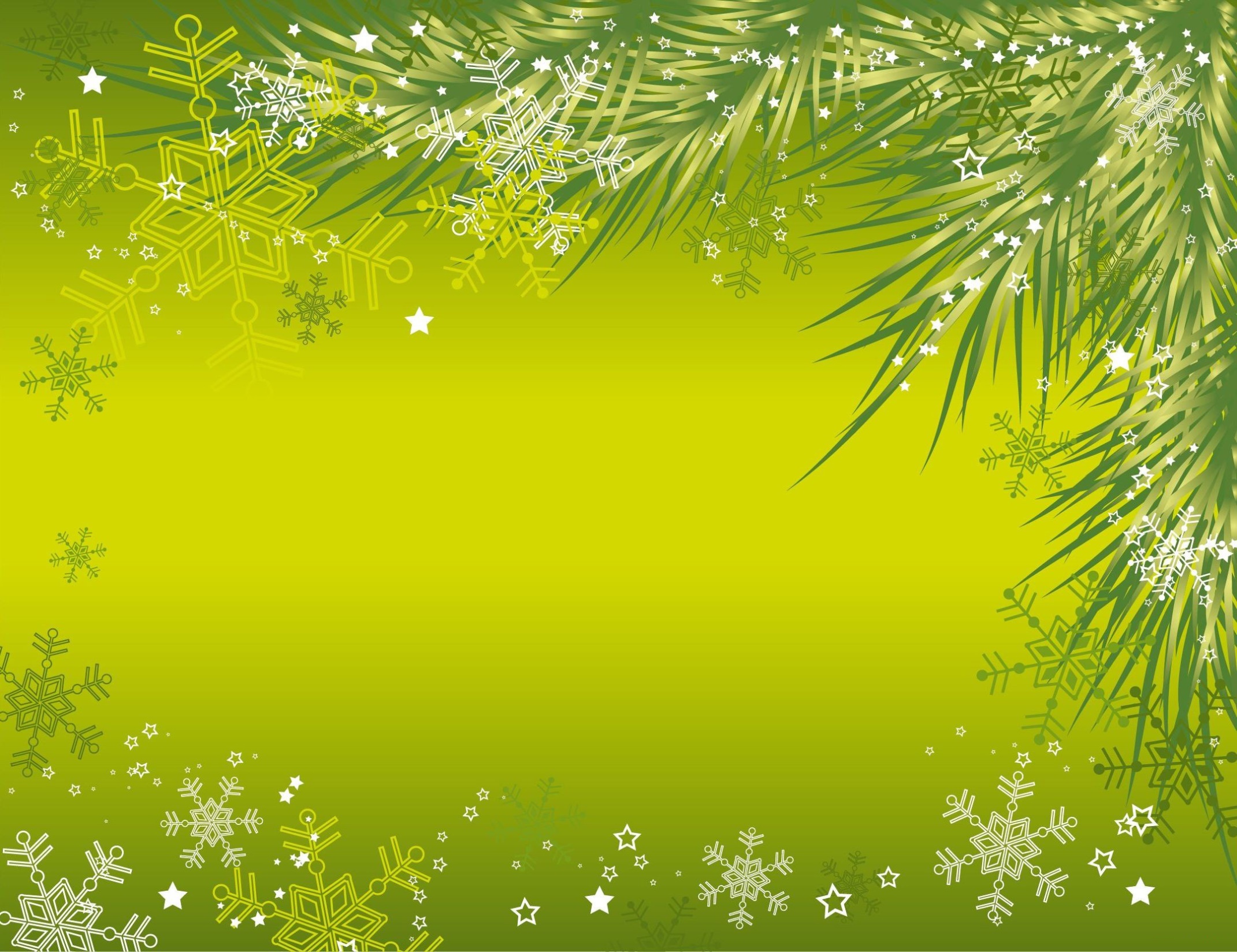 Этапы проекта
Изготовление макета «В лесу родилась ёлочка».
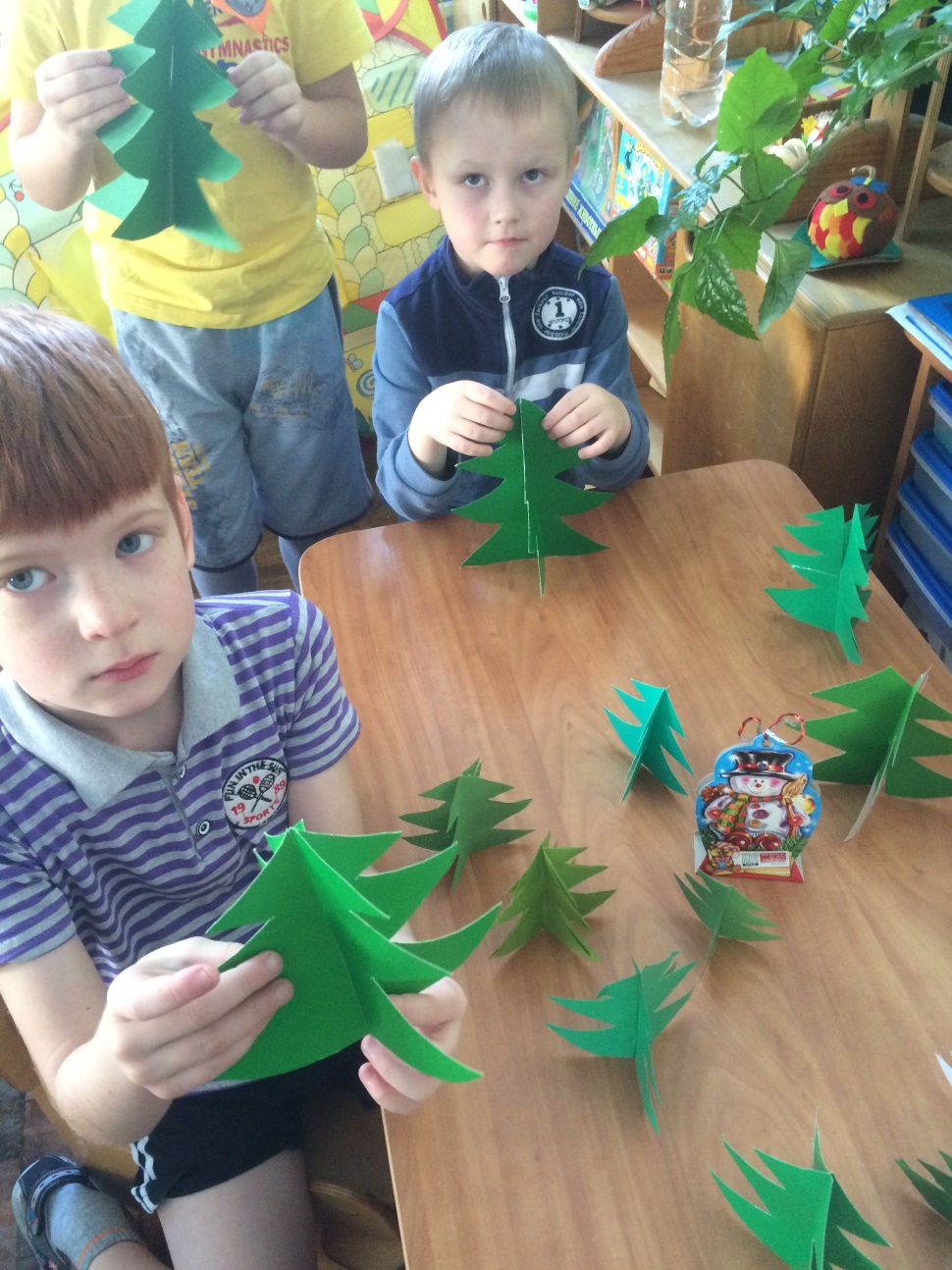 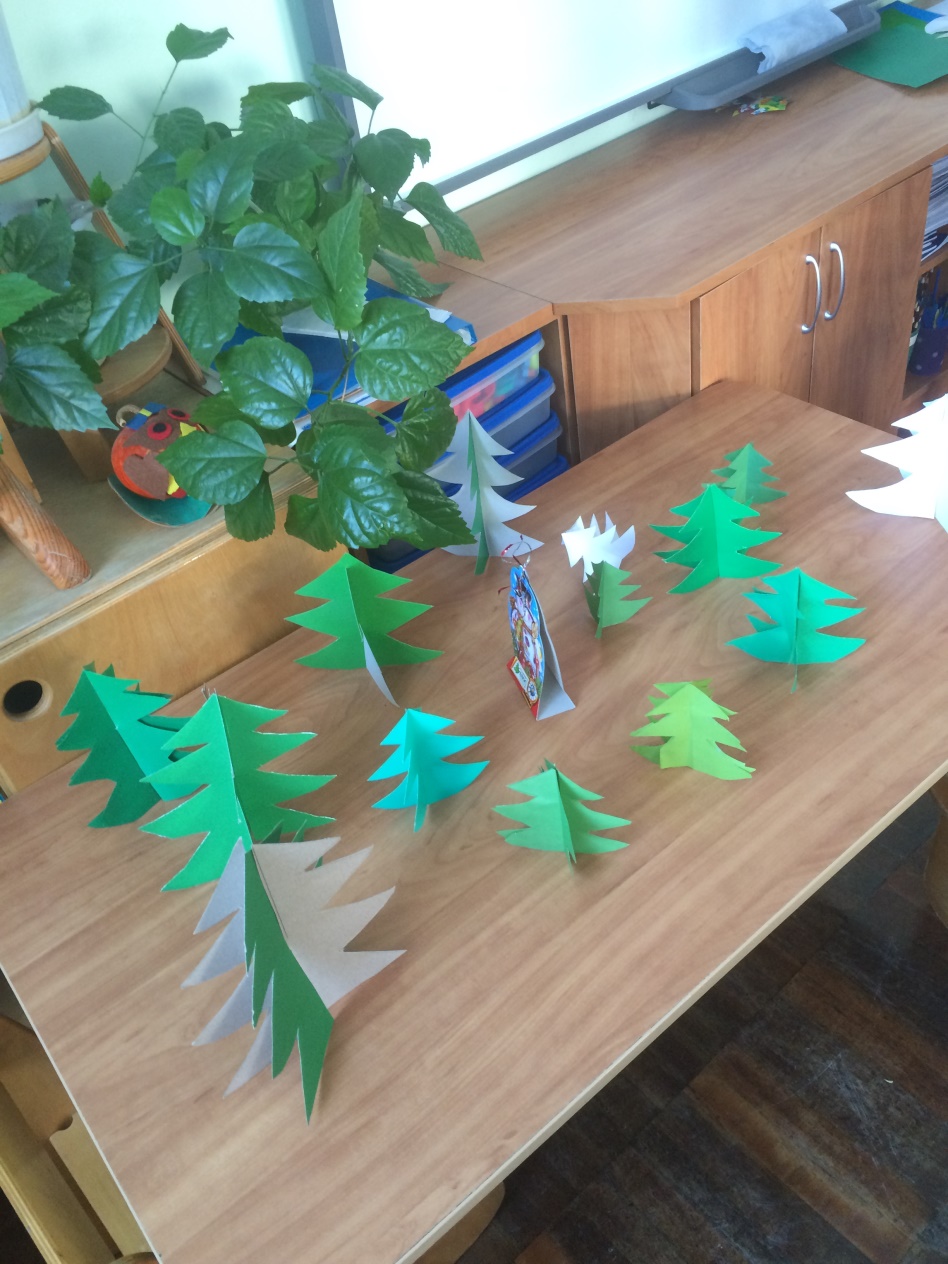 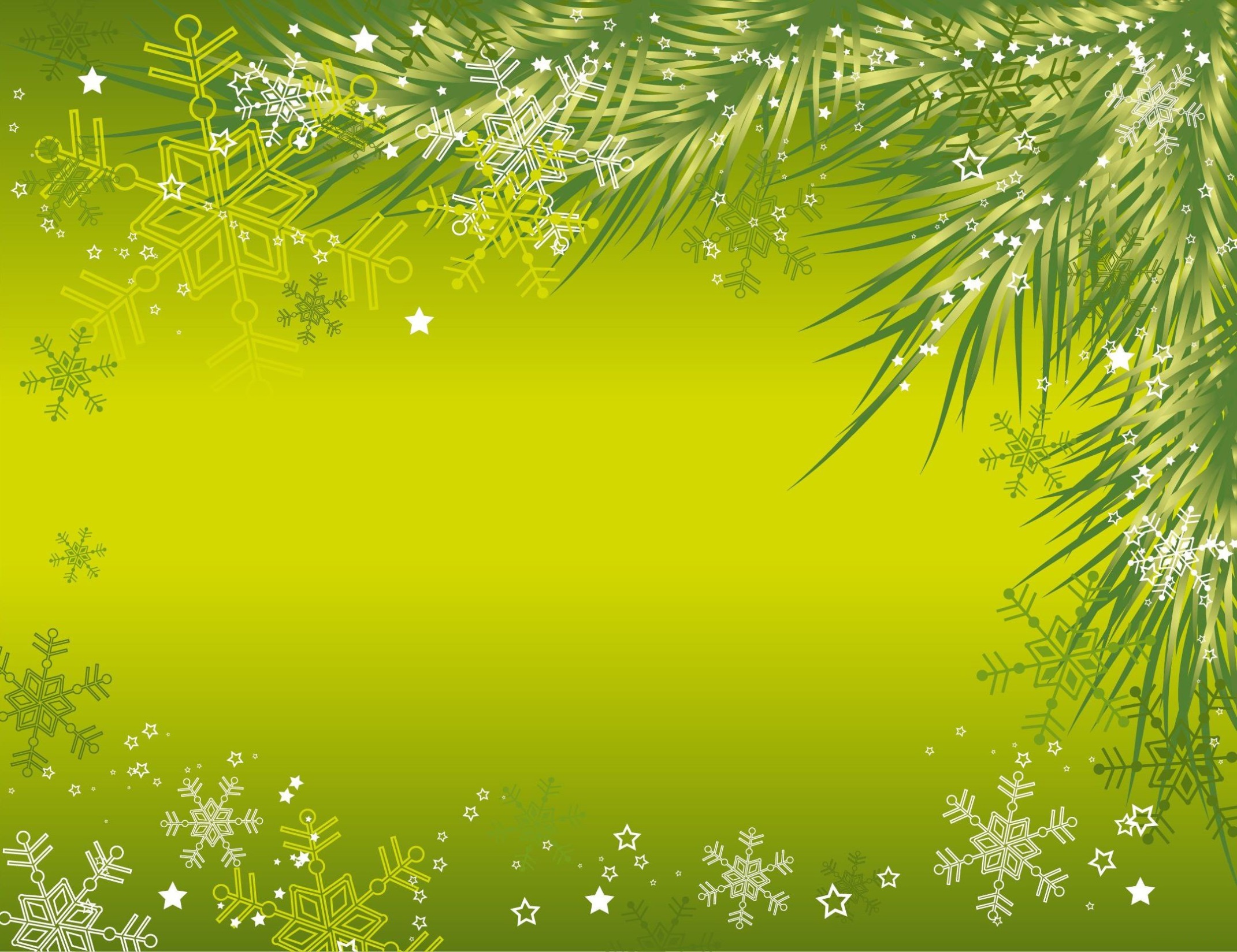 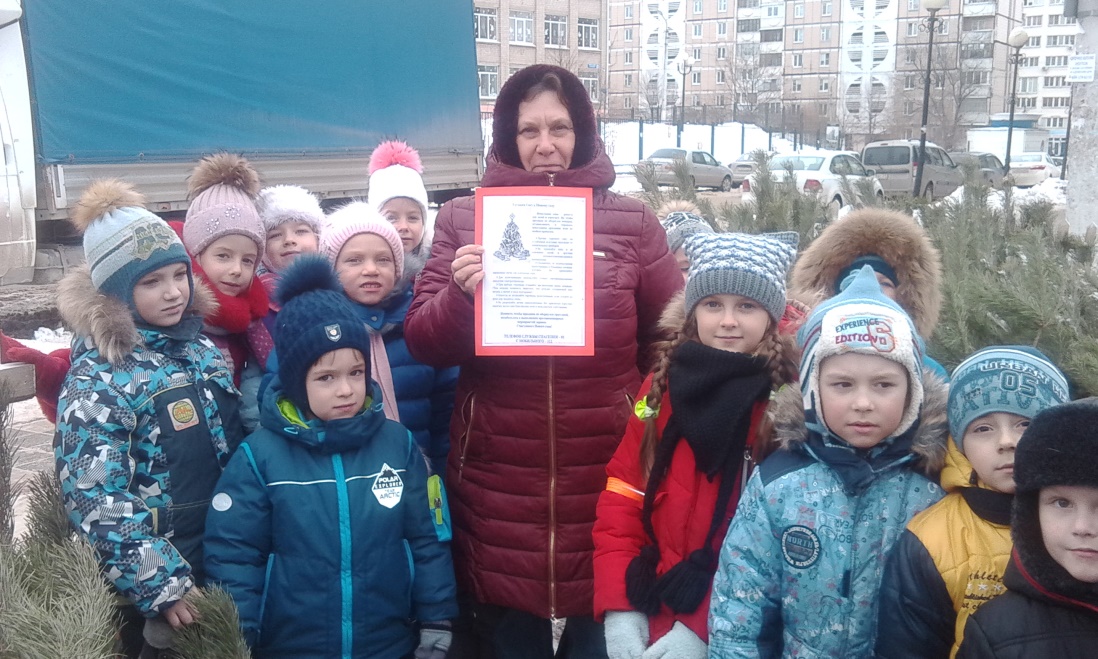 Социальная акция 
«Безопасность и ёлка»
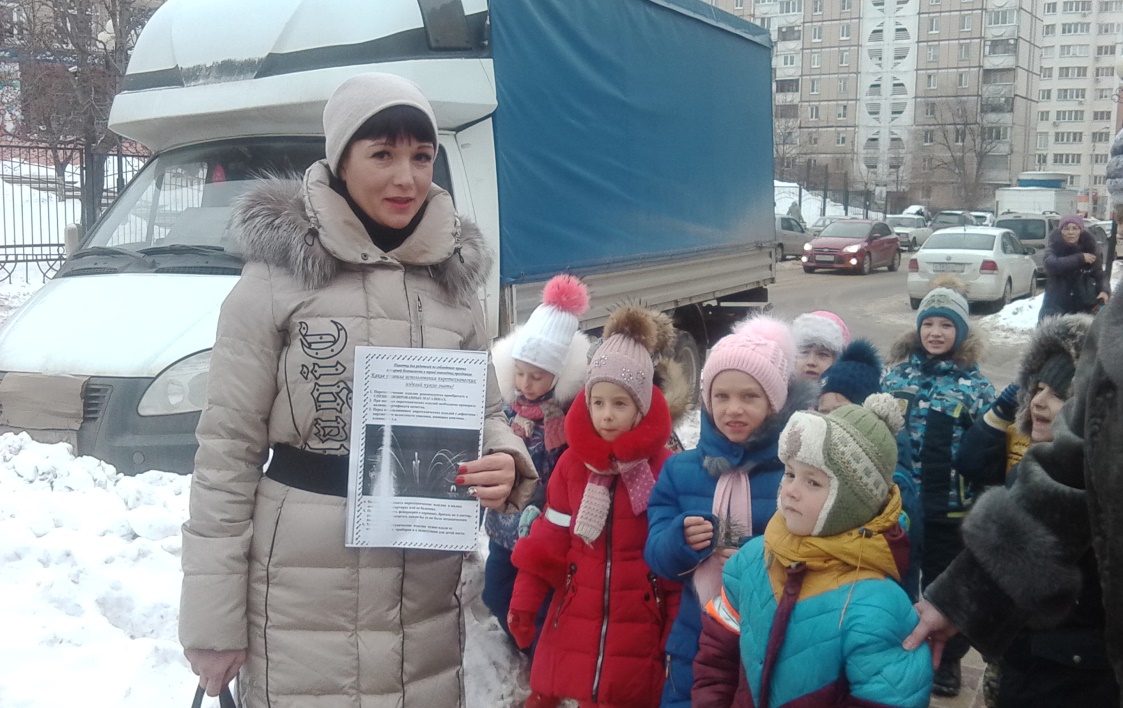 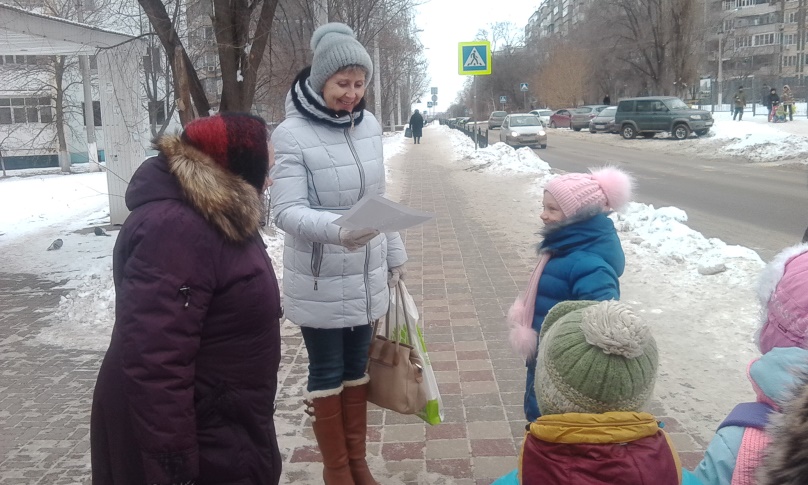 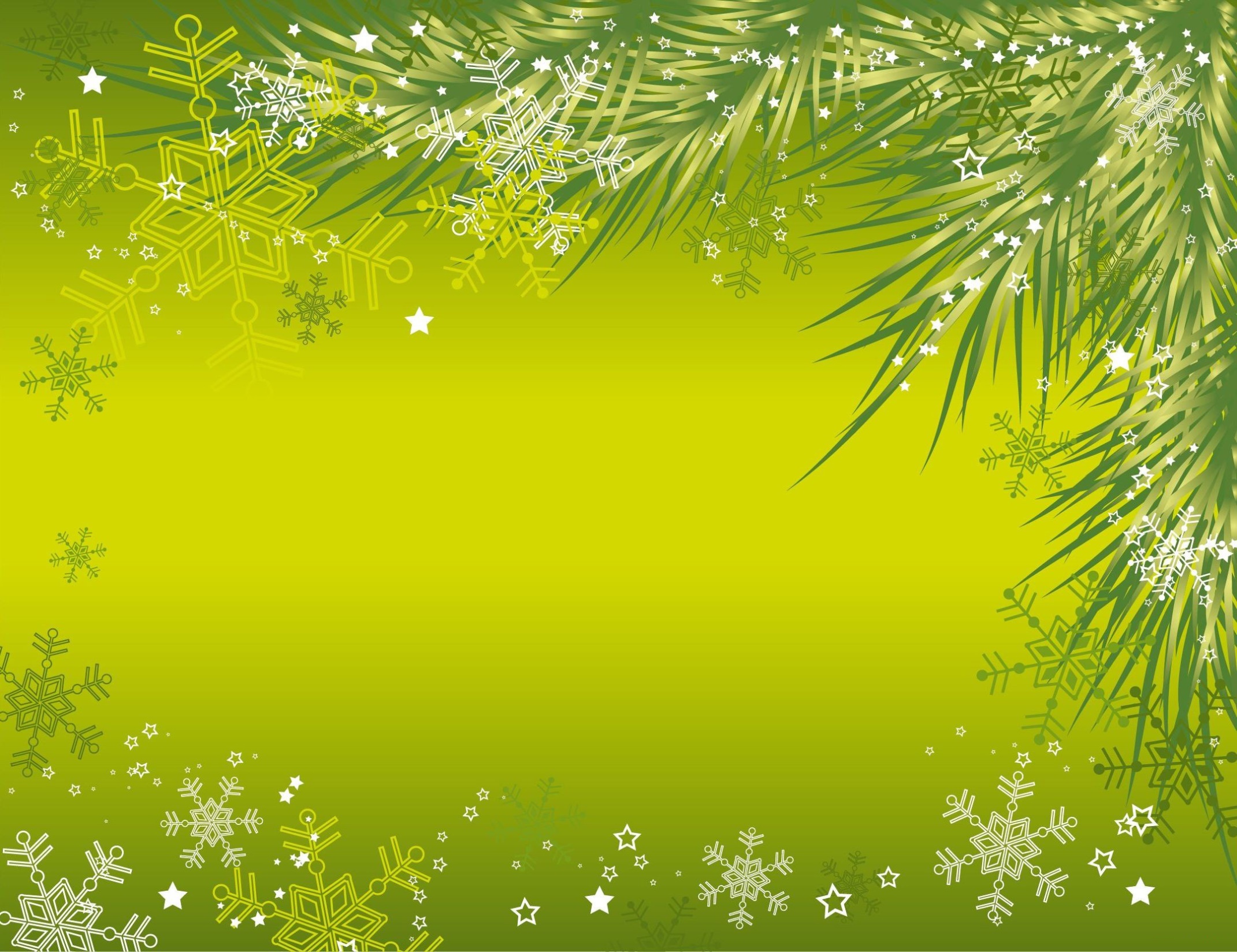 Творческая игра: «Я пожарный»
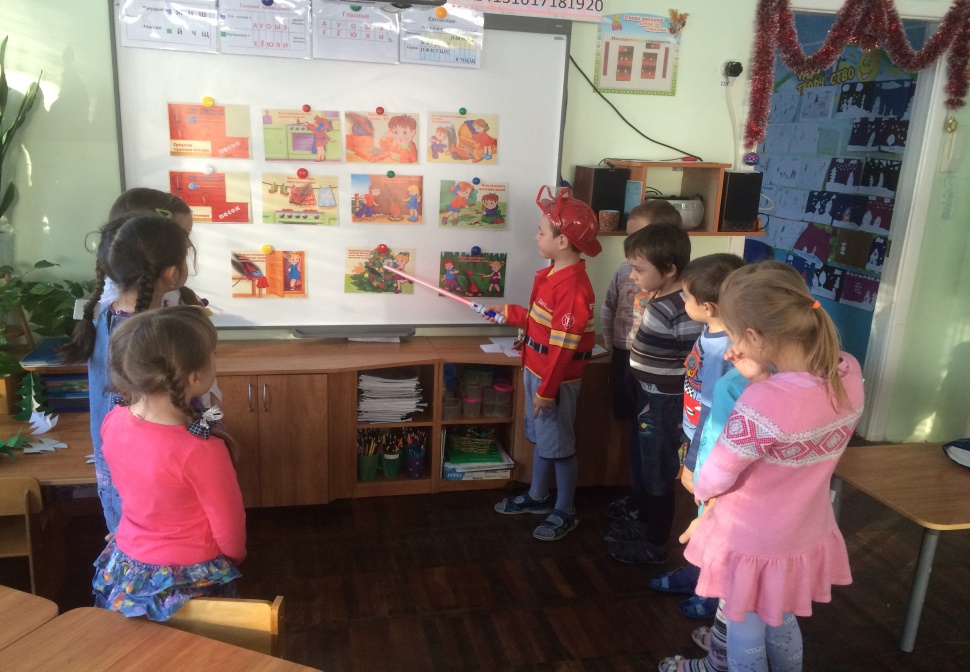 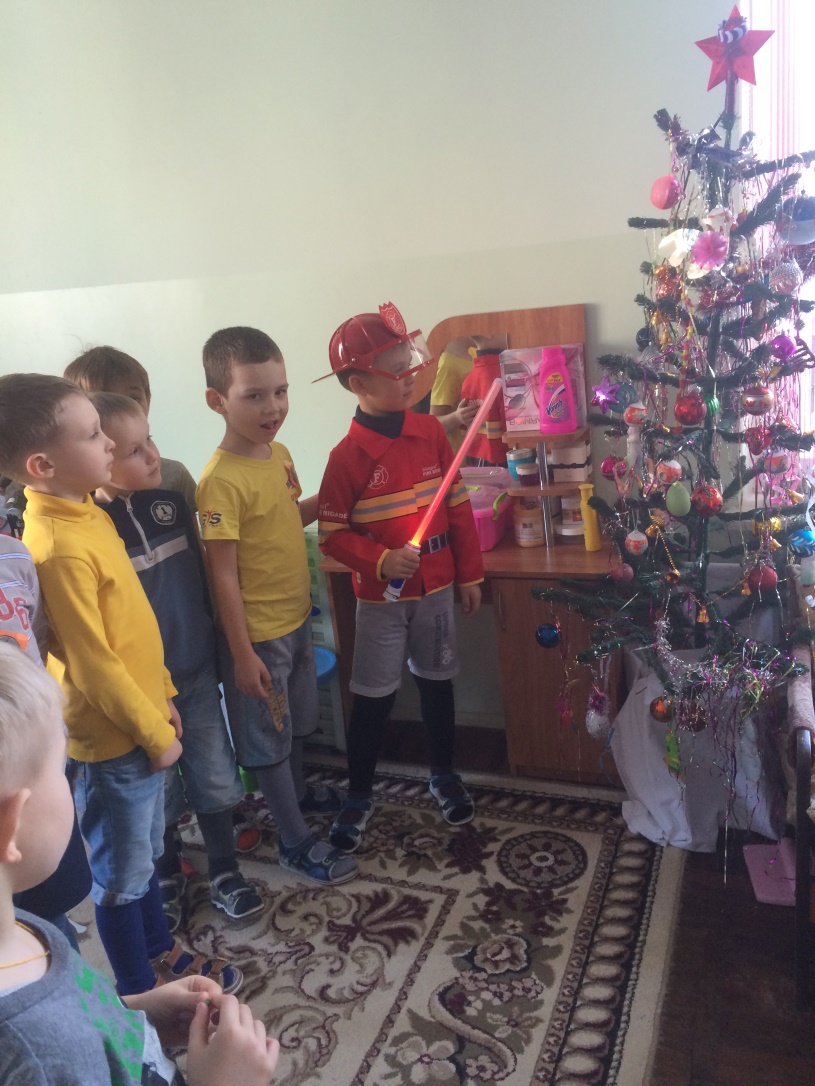 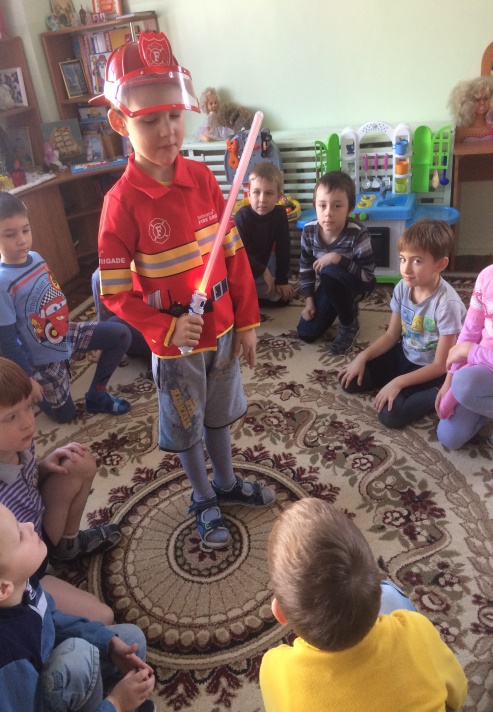 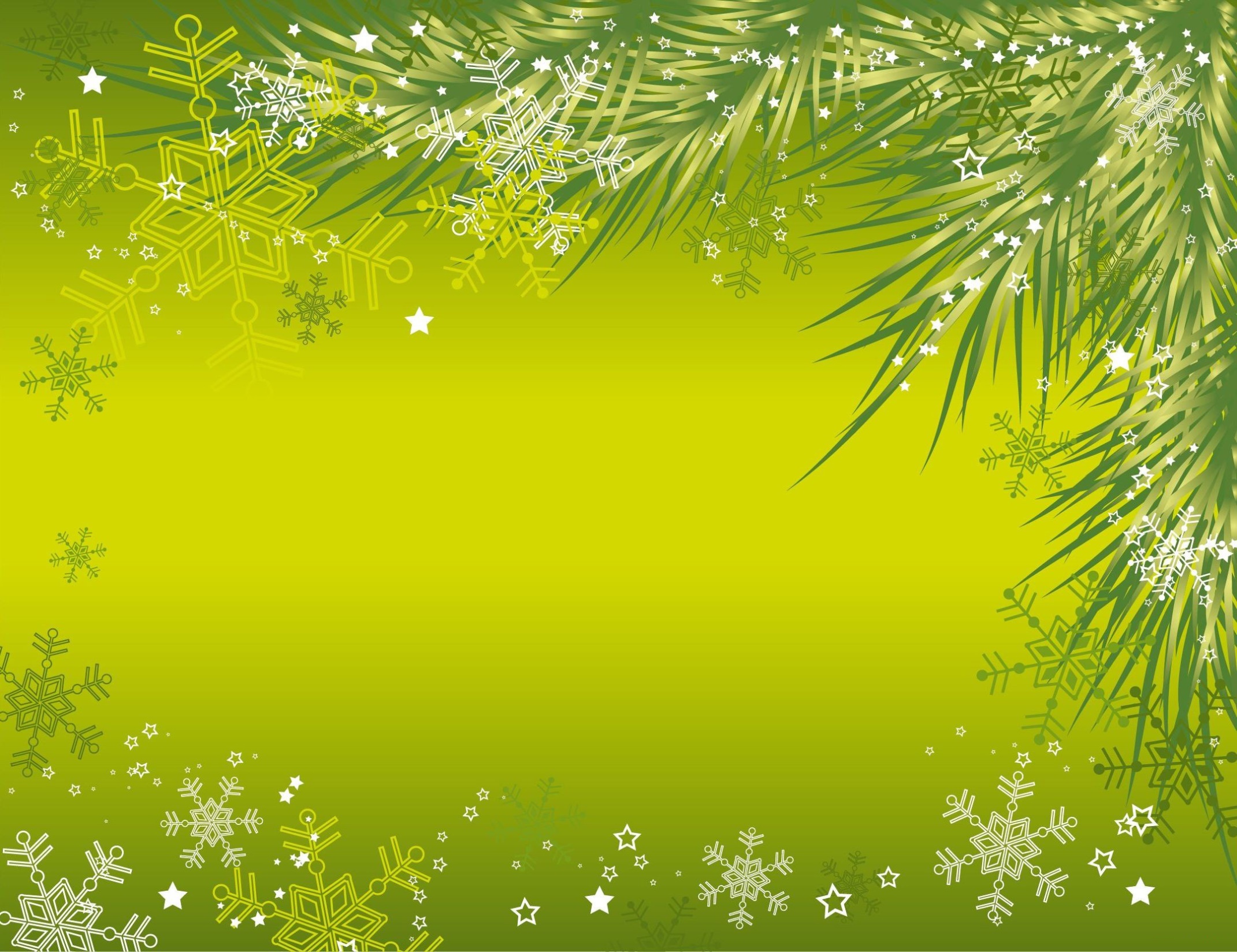 Экспериментирование:
Дети убедились, что свечи и  бенгальские огни очень опасны, они легко прожигают ткань.
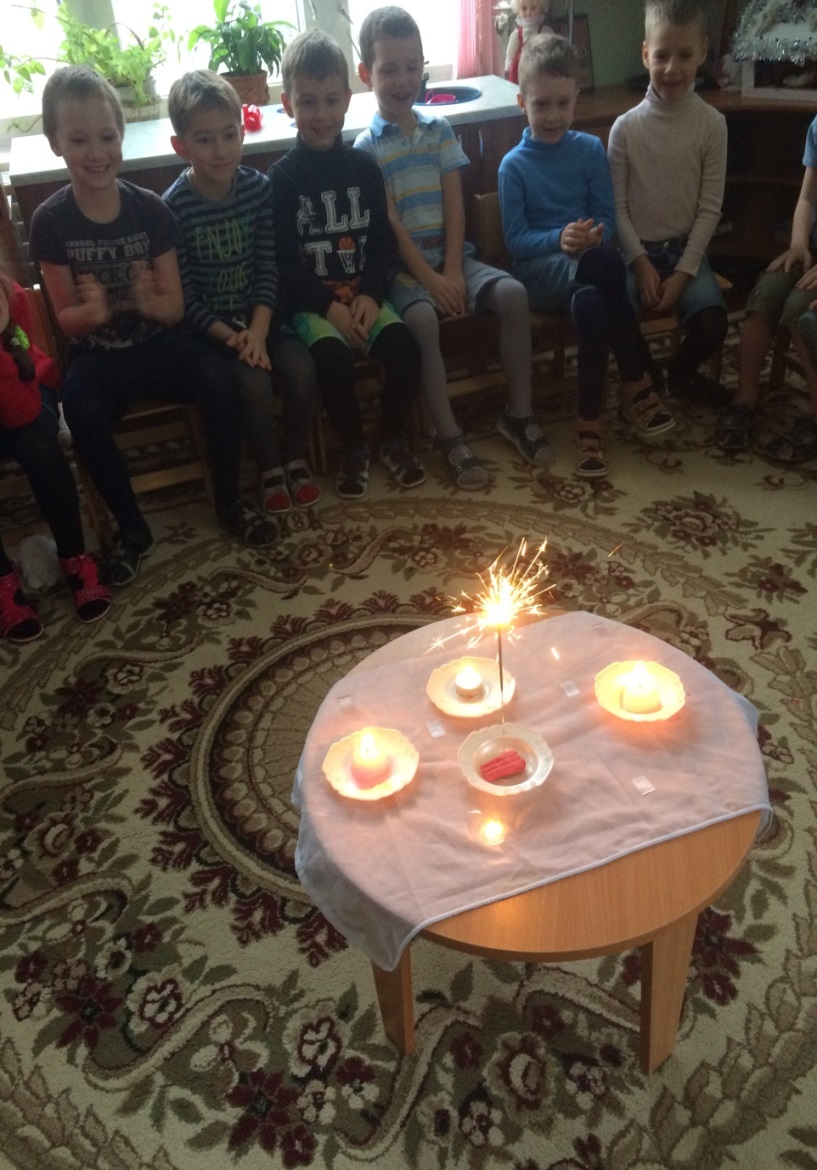 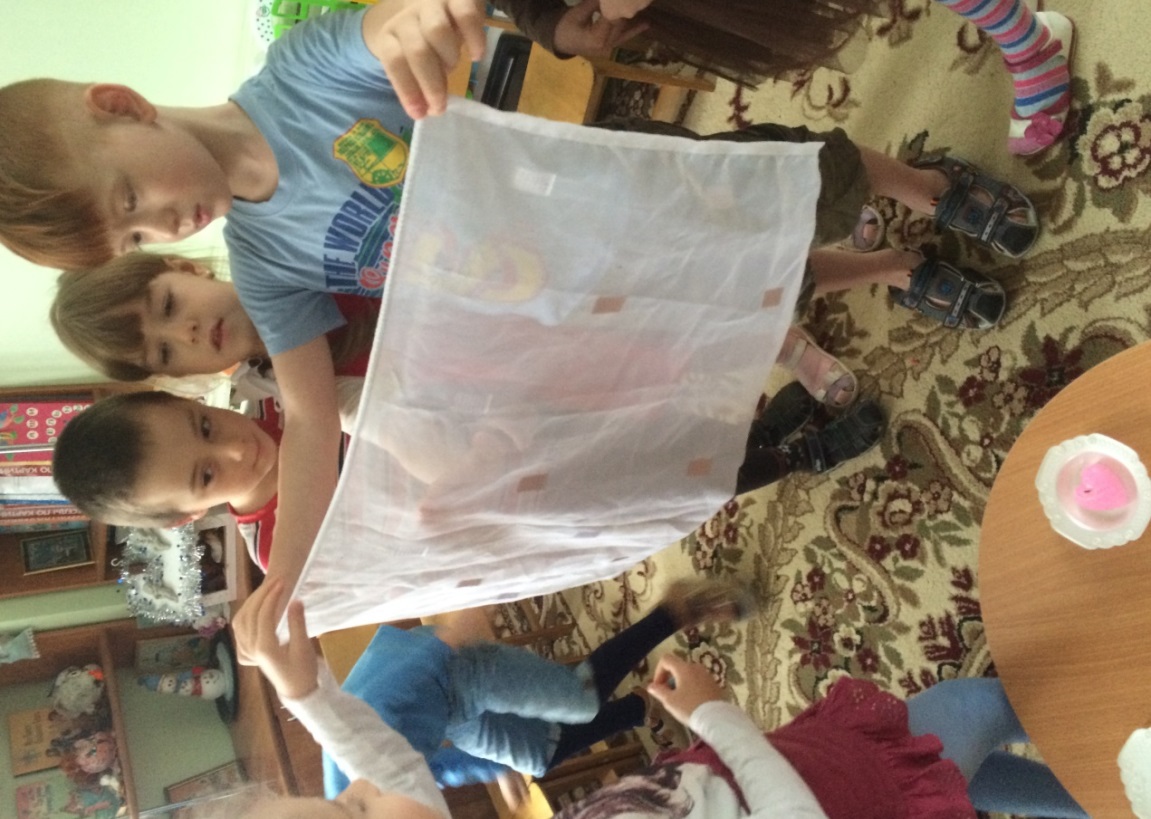 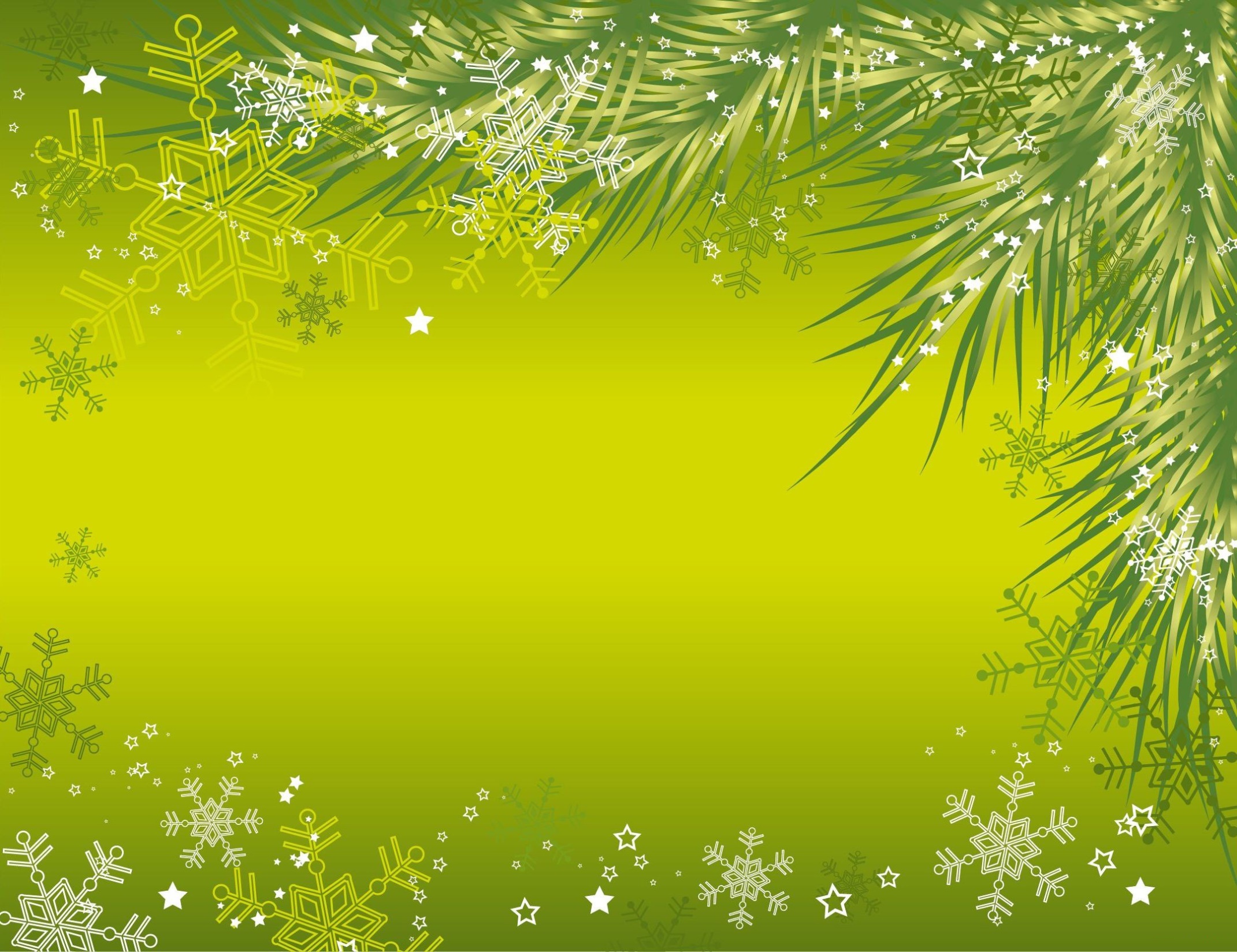 Экскурсия на ёлочную ярмарку
Дети увидели, 
что у всех елок 
Есть сертификат 
и они безопасны
 для здоровья
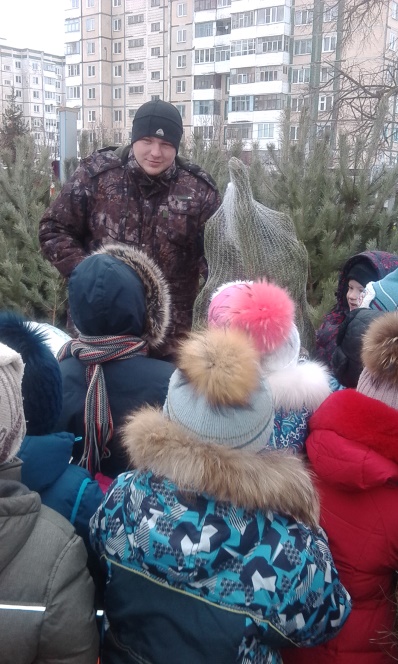 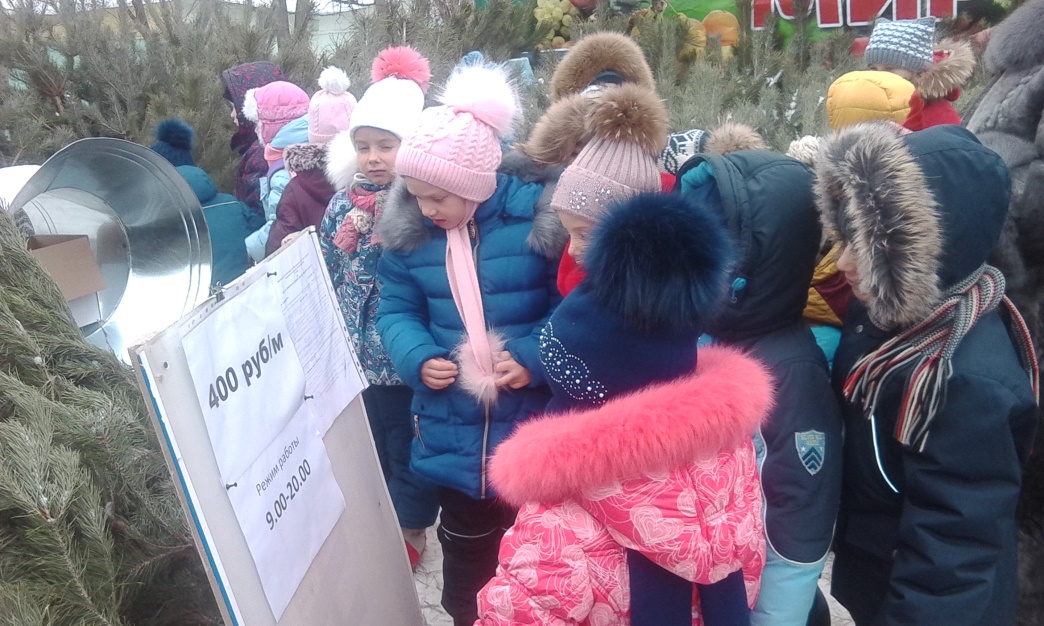 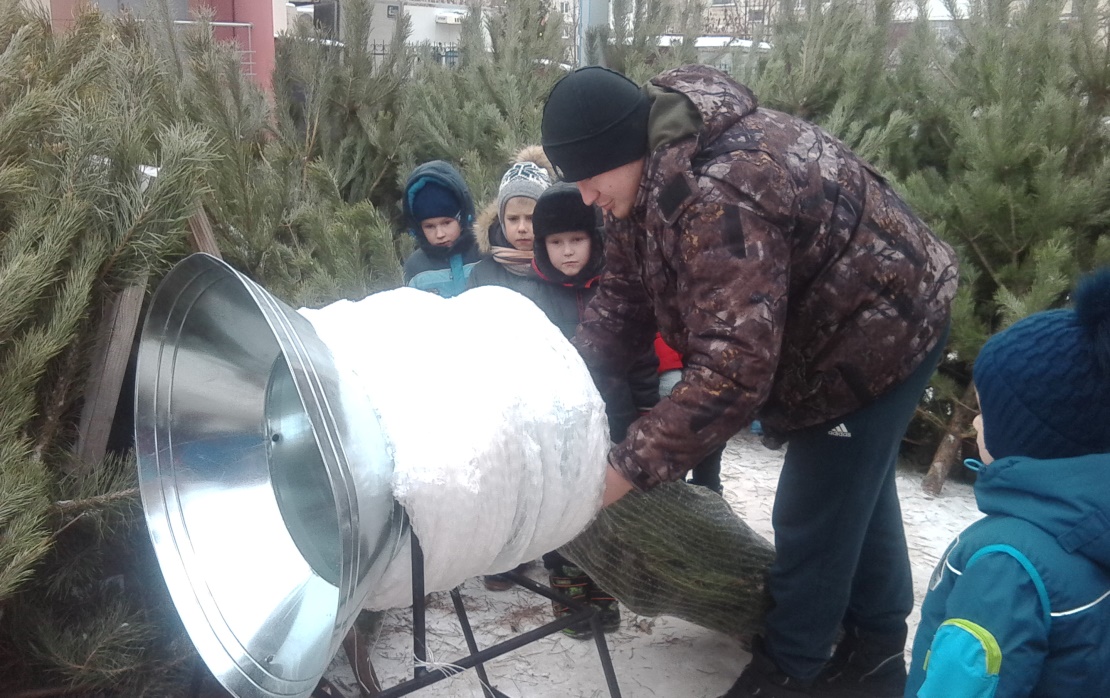 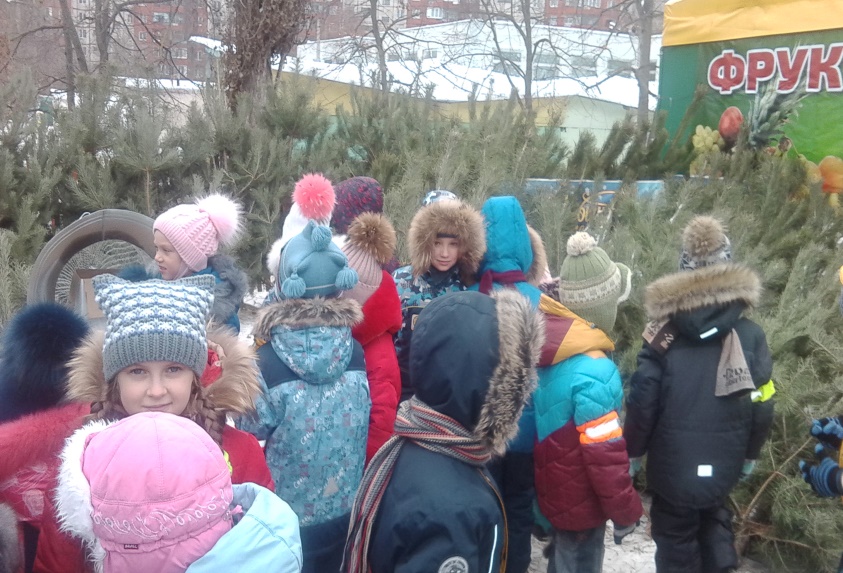 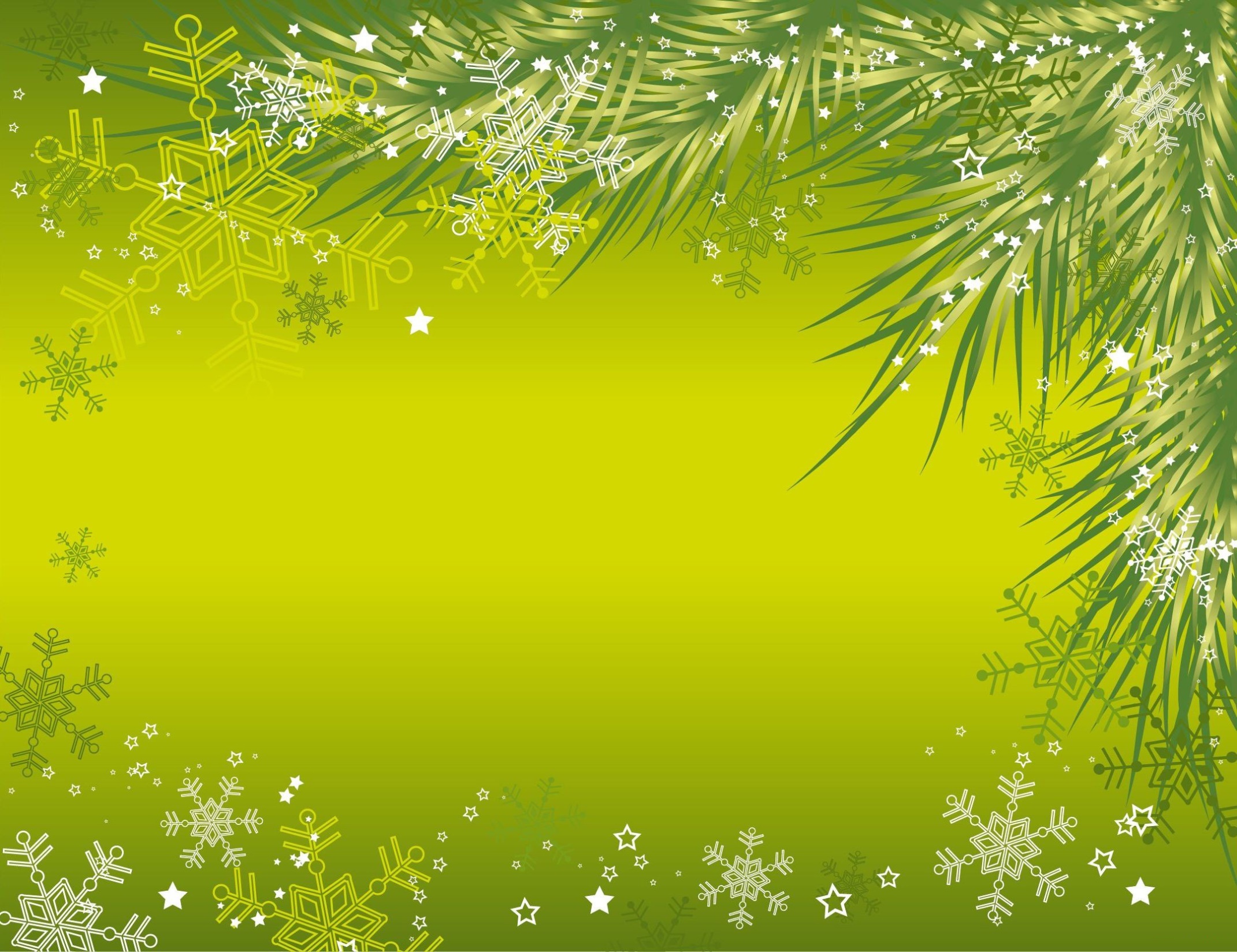 Игры для интердоски
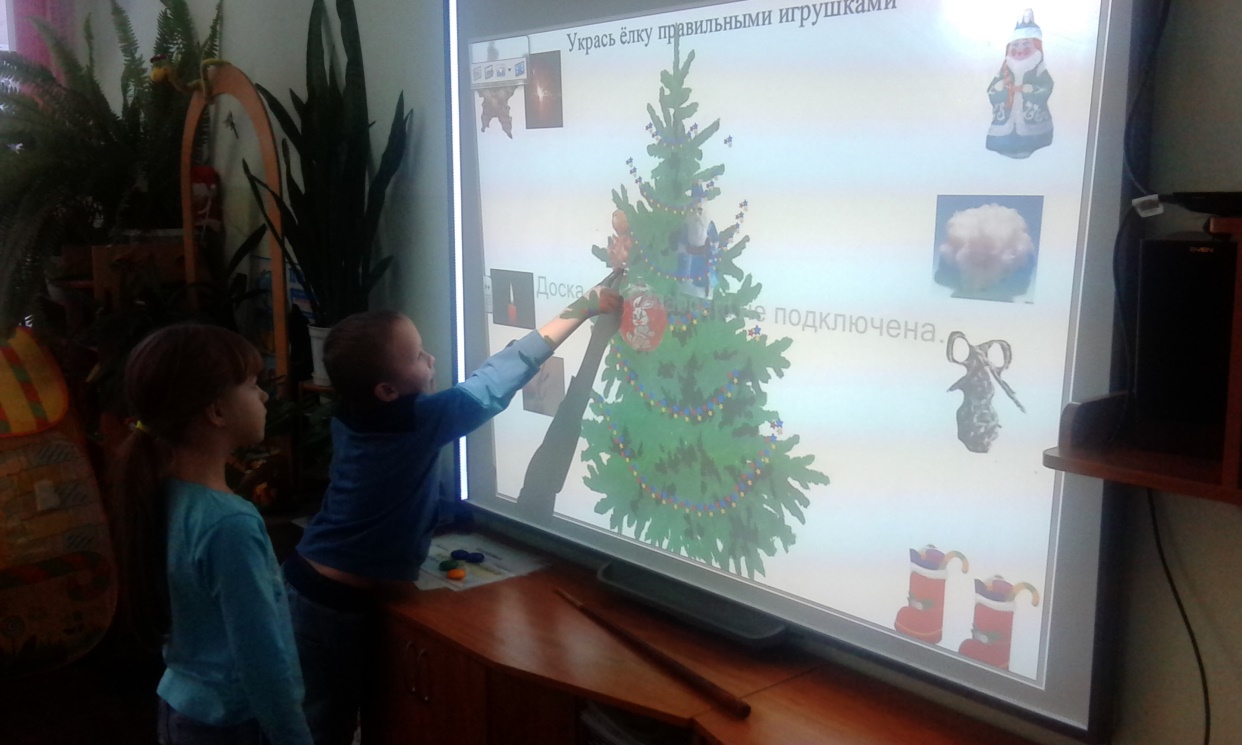 Укрась ёлку
пожаробезопаными
 игрушками
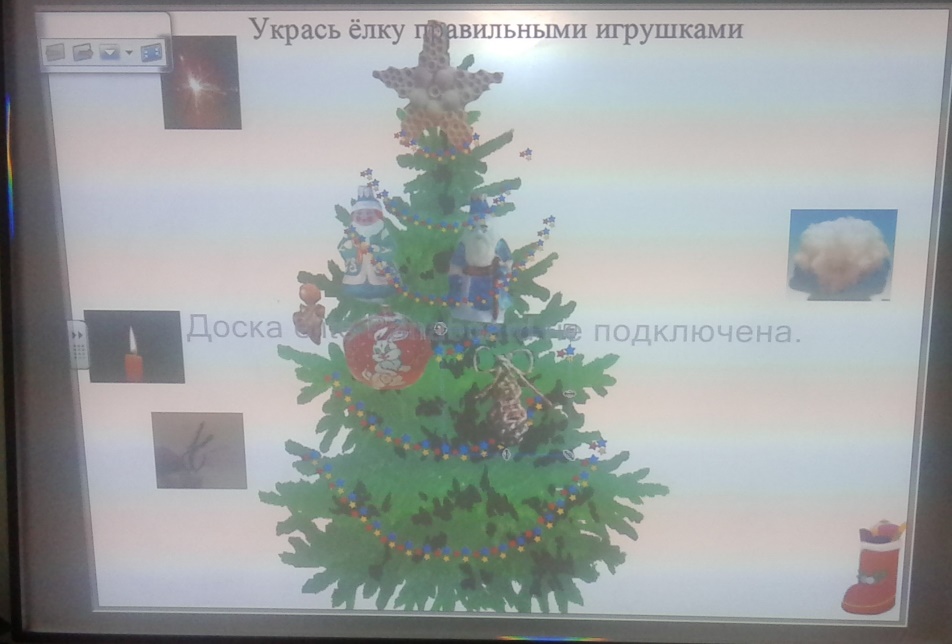 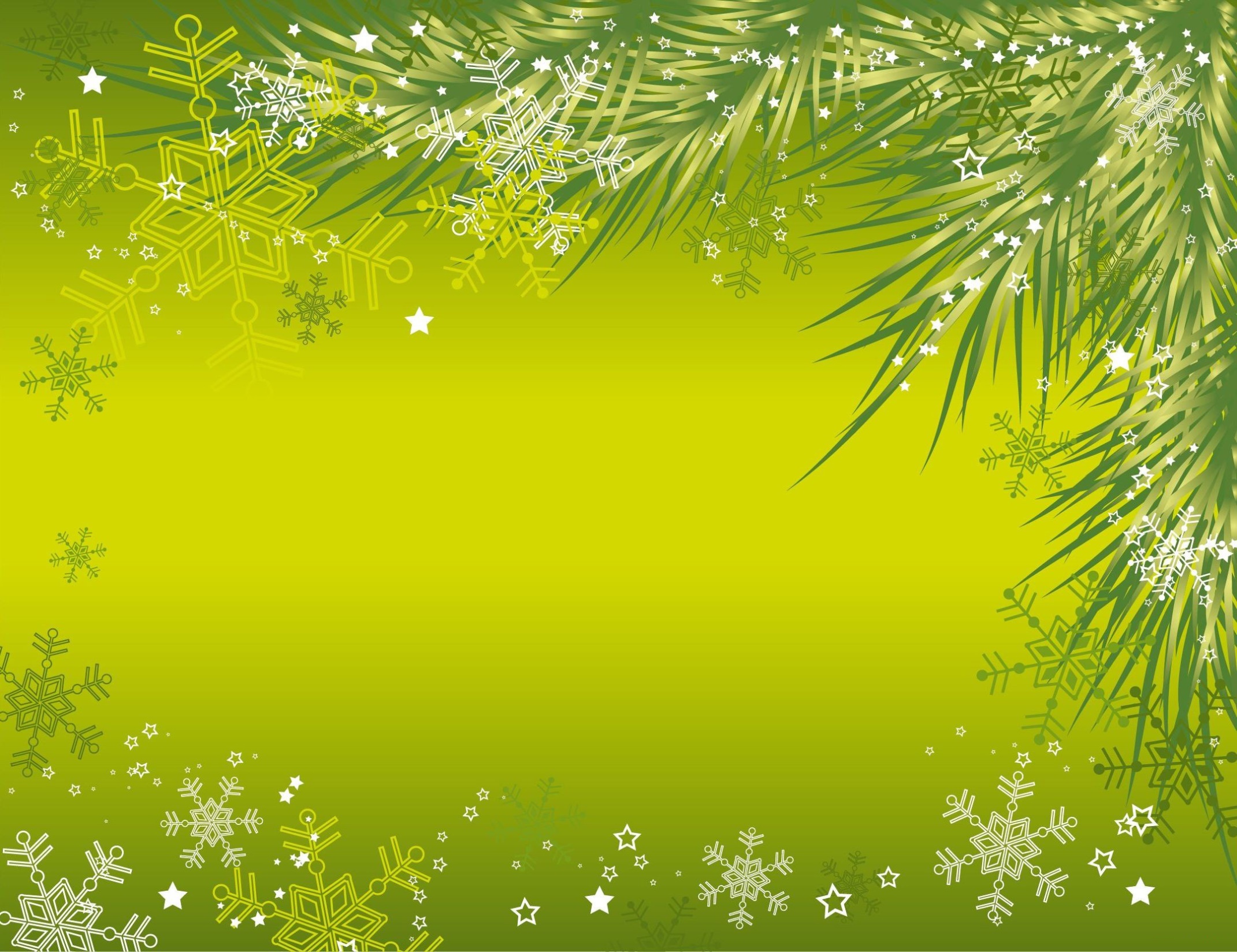 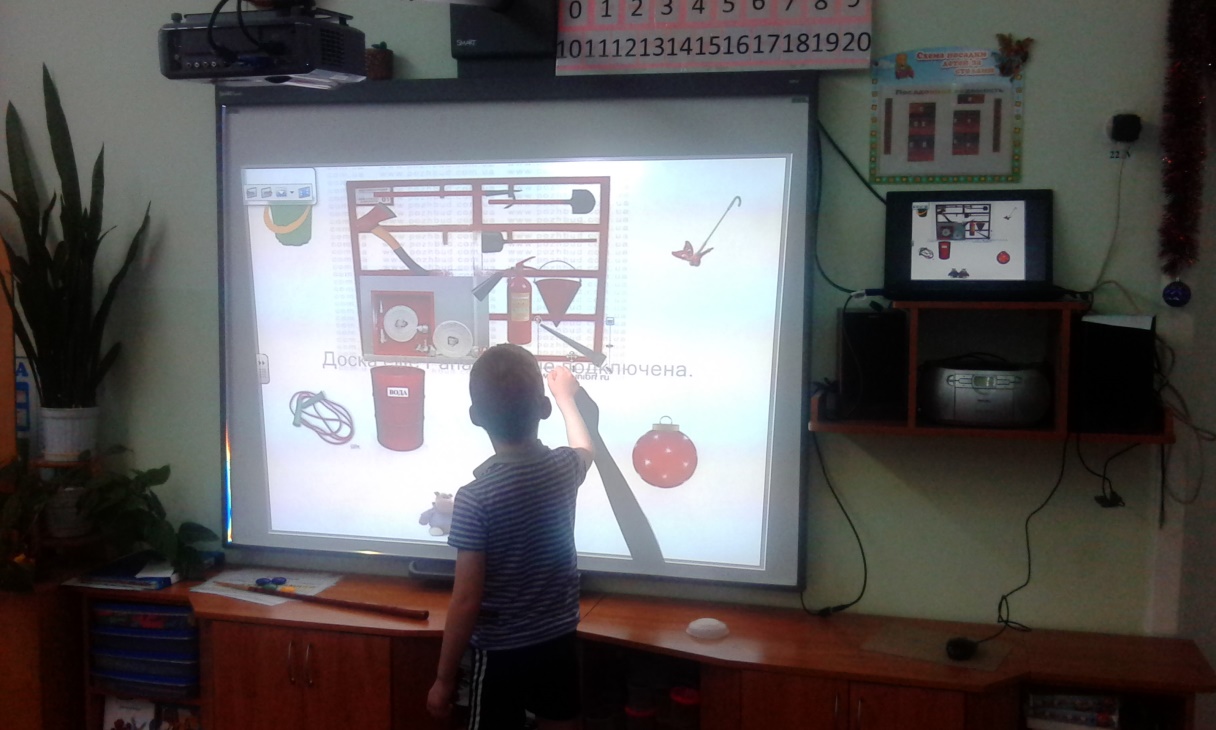 Средства 
пожаротушения
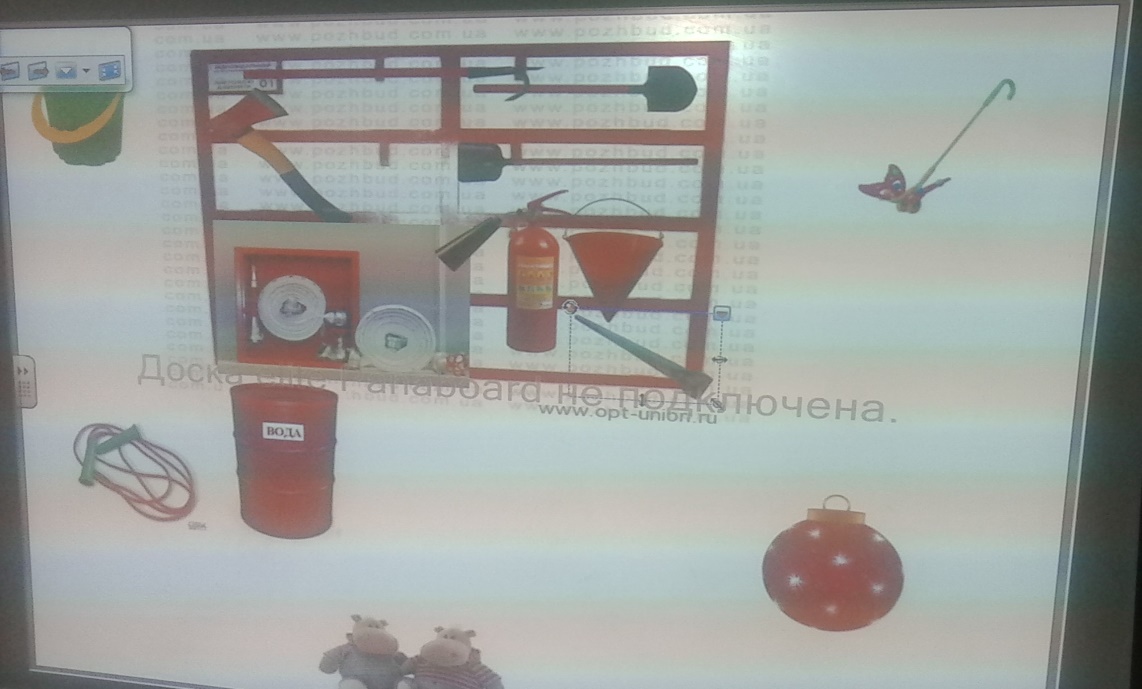 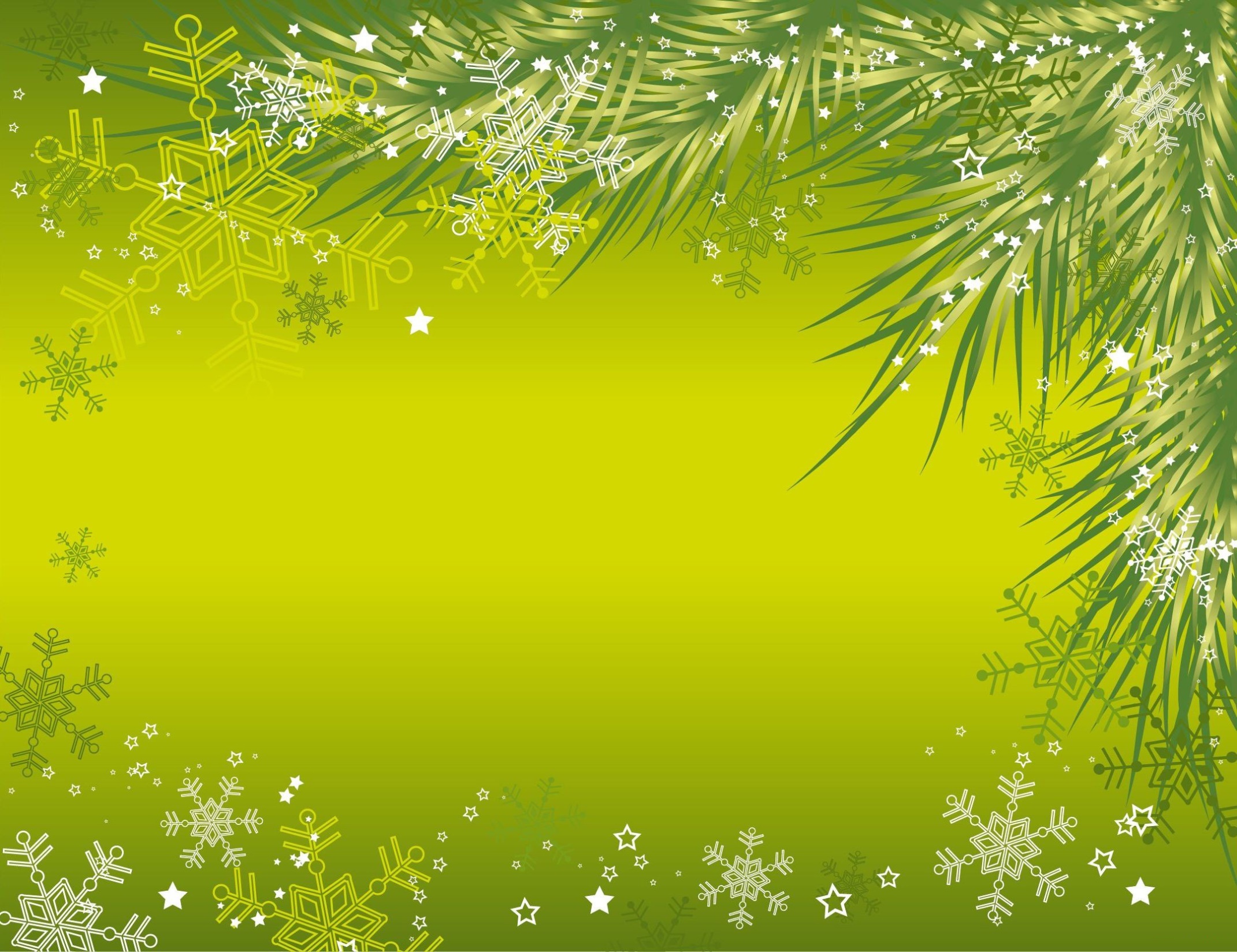 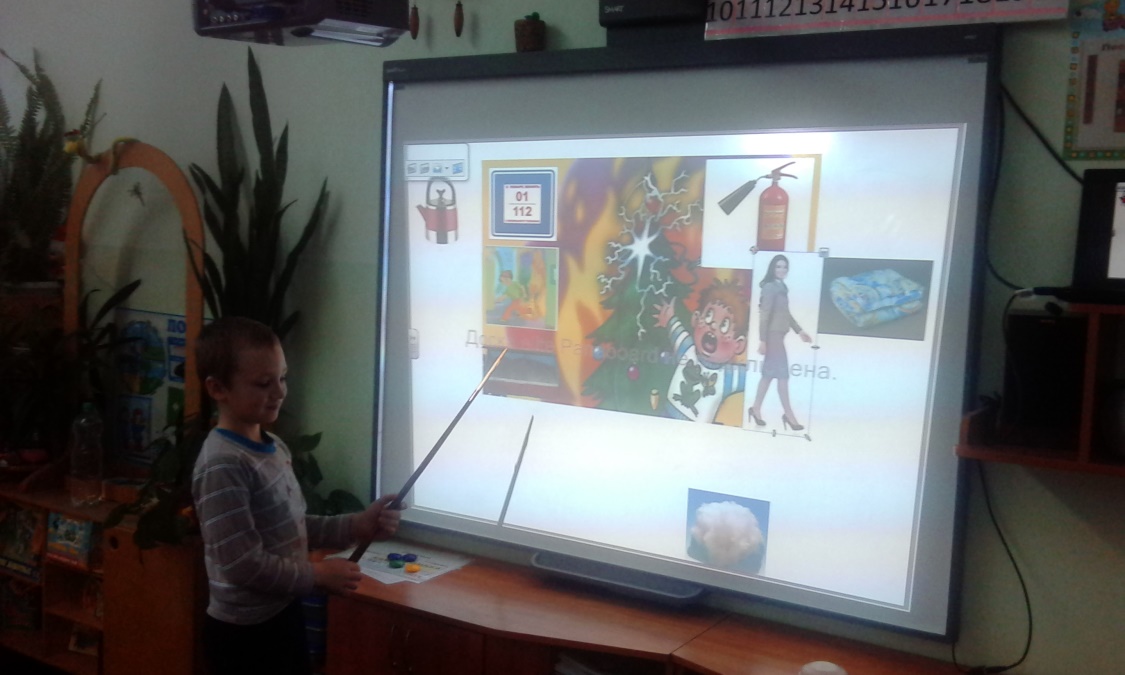 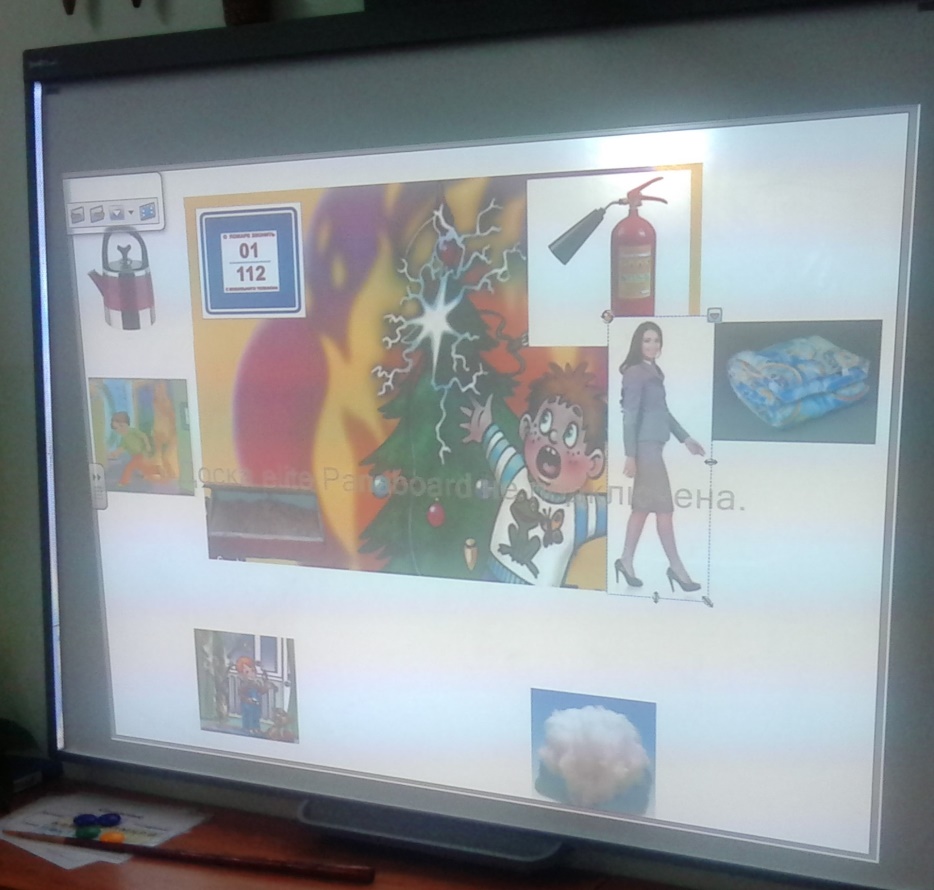 Что делать, 
если загорелась 
гирлянда
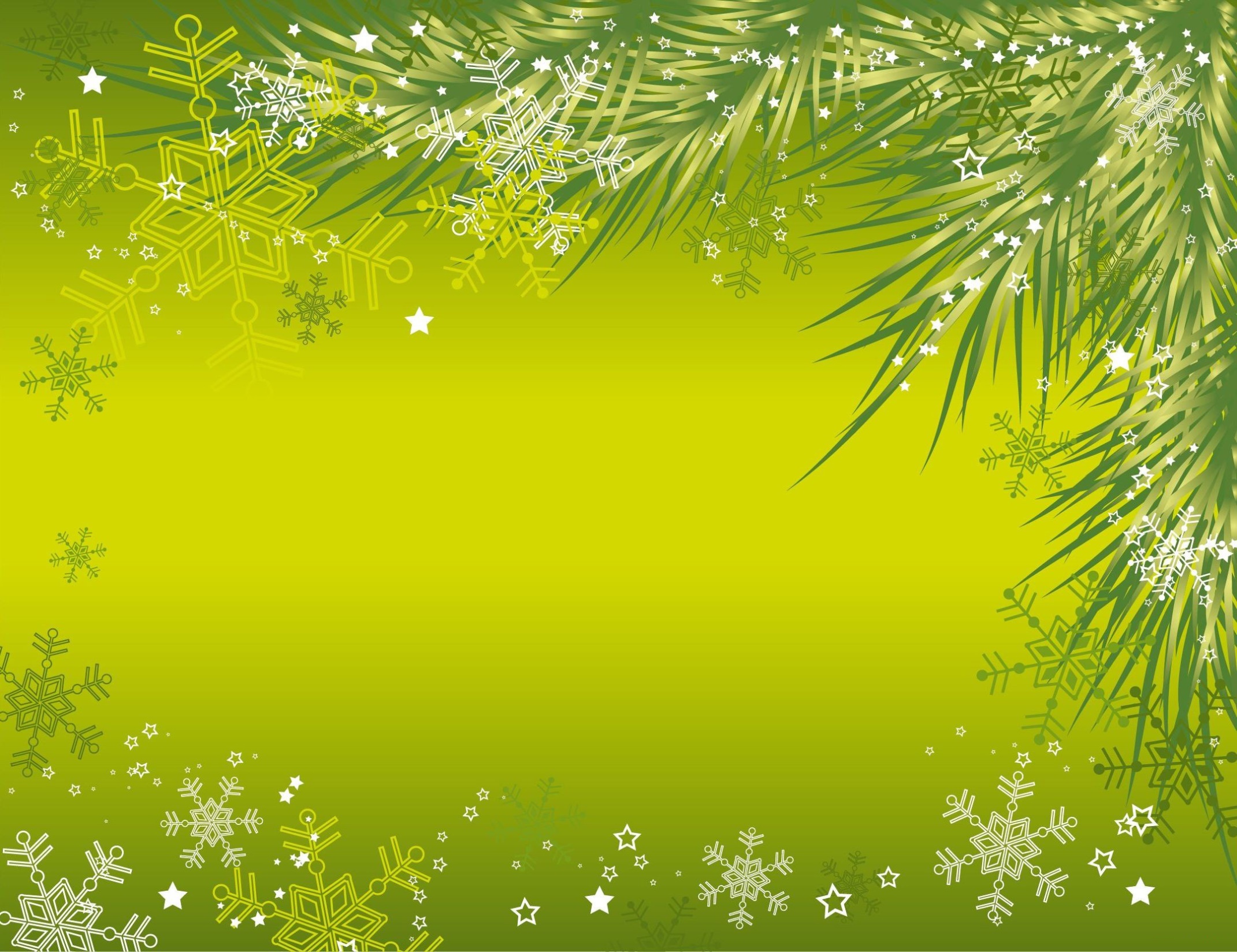 Викторина: «Берегись огня»
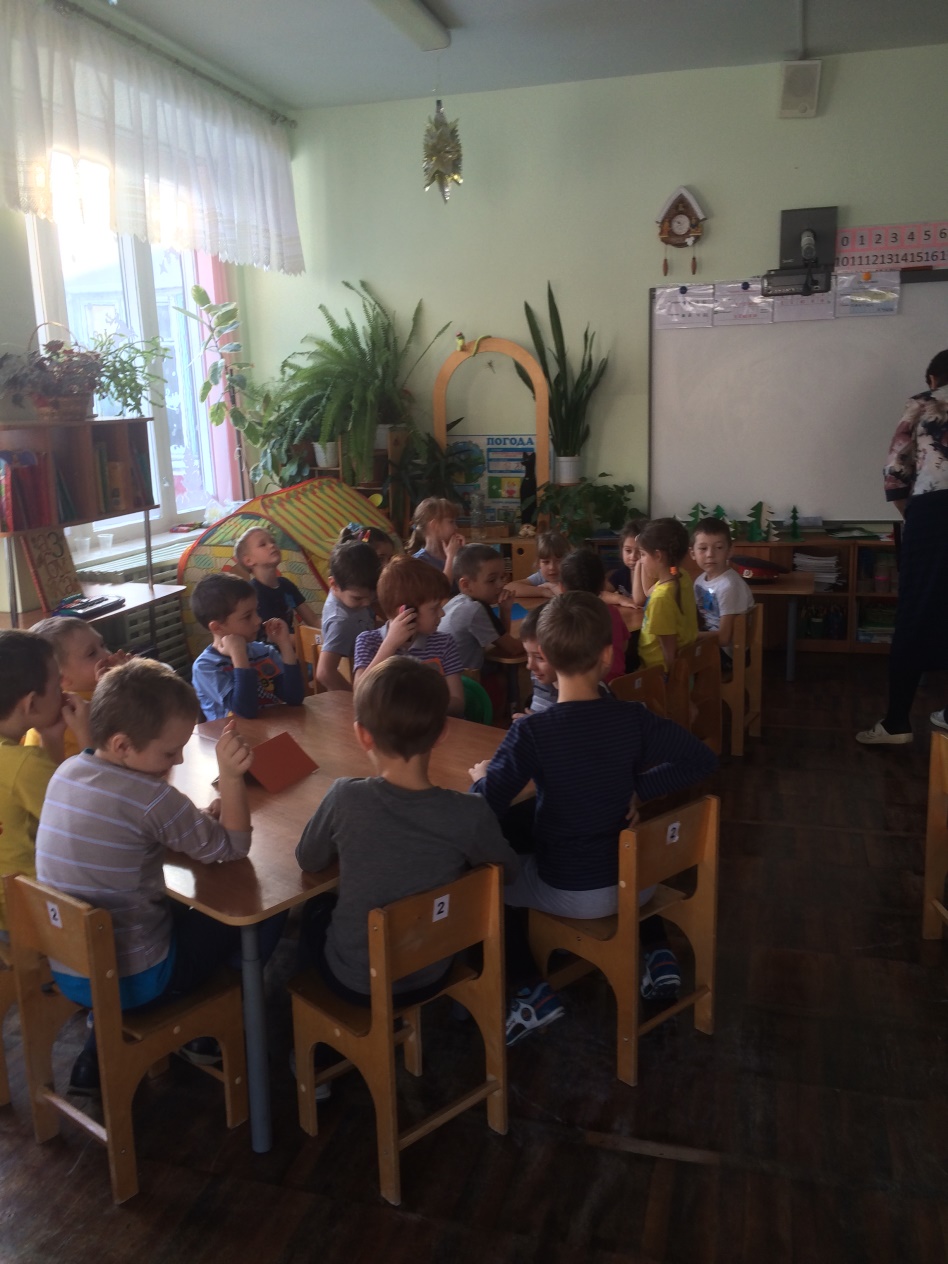 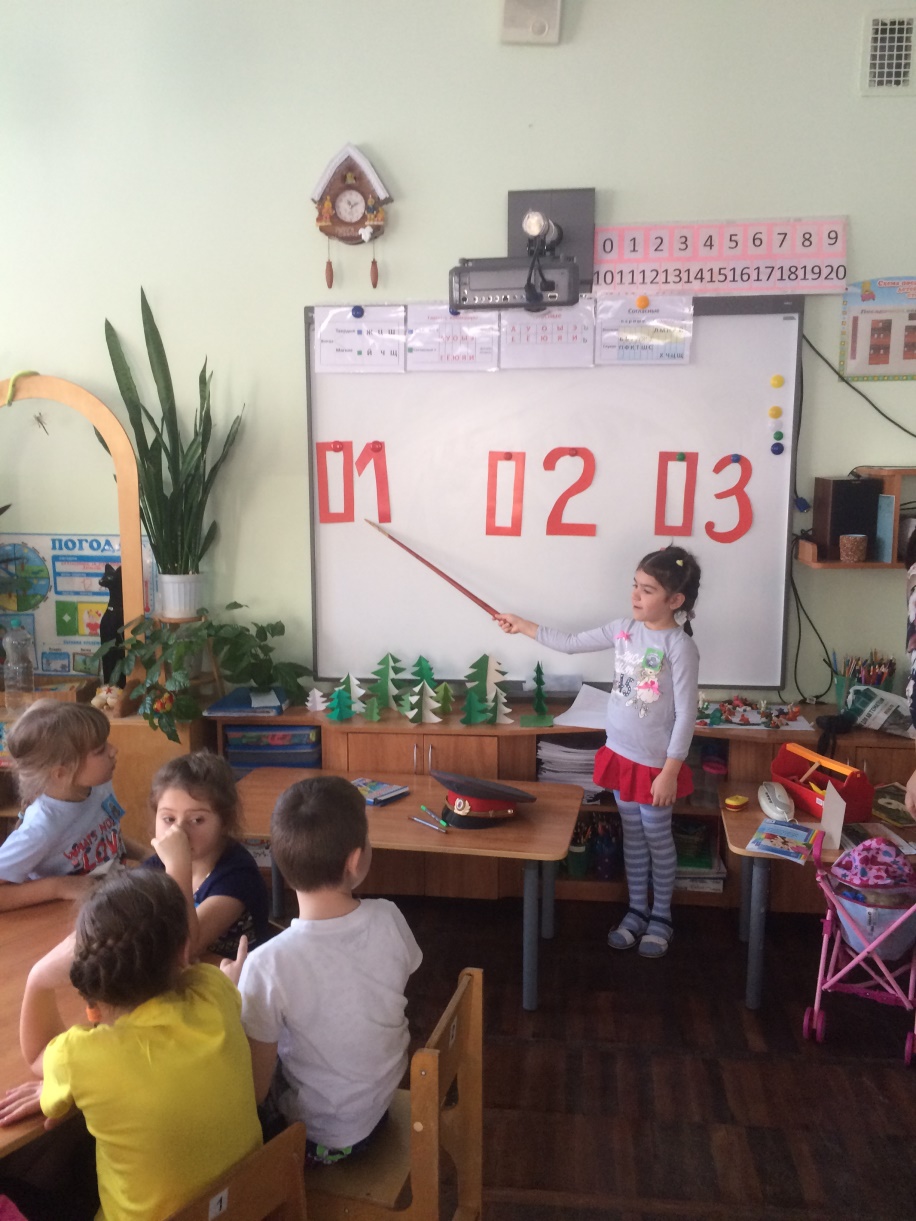 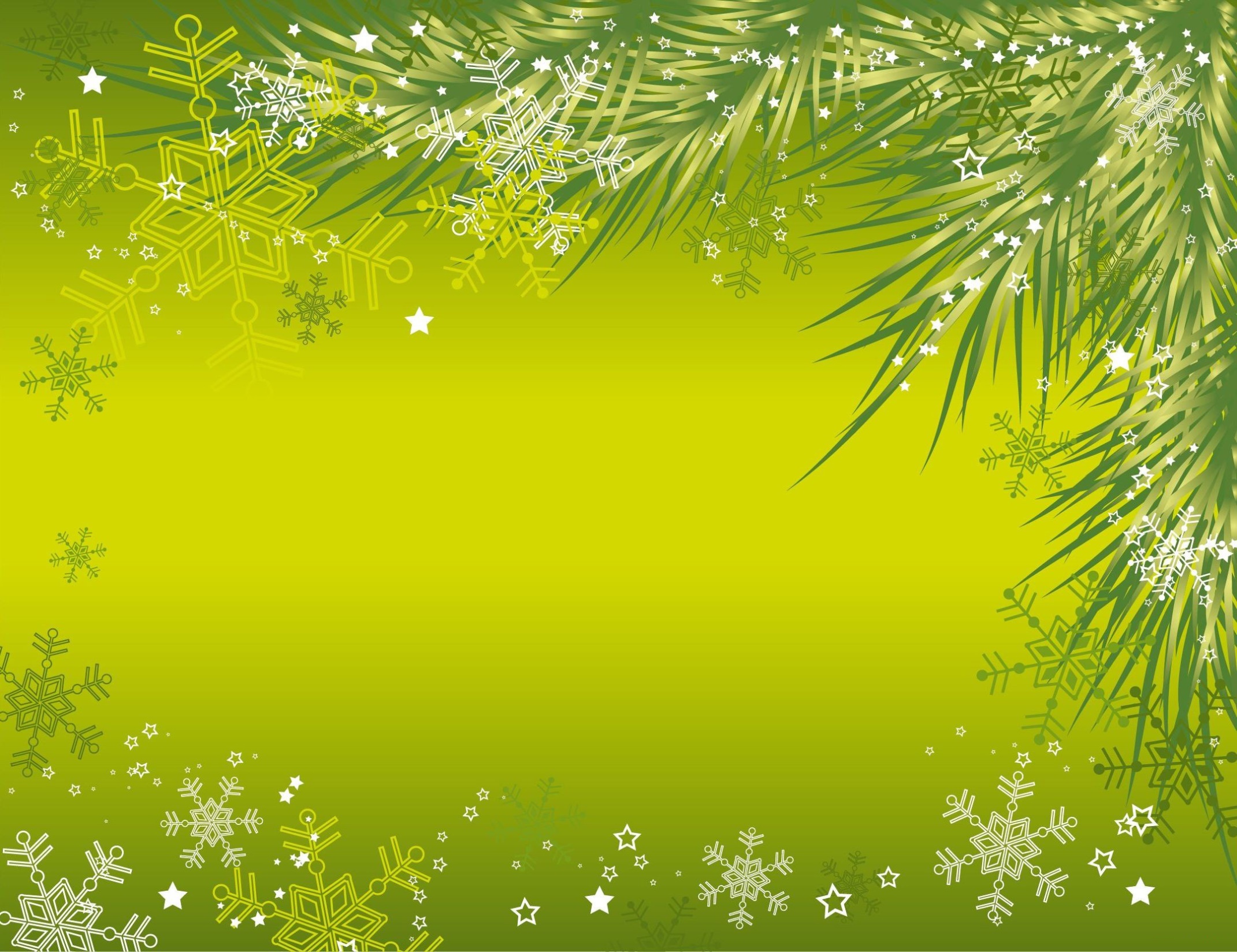 Выставка рисунков - предупреждений
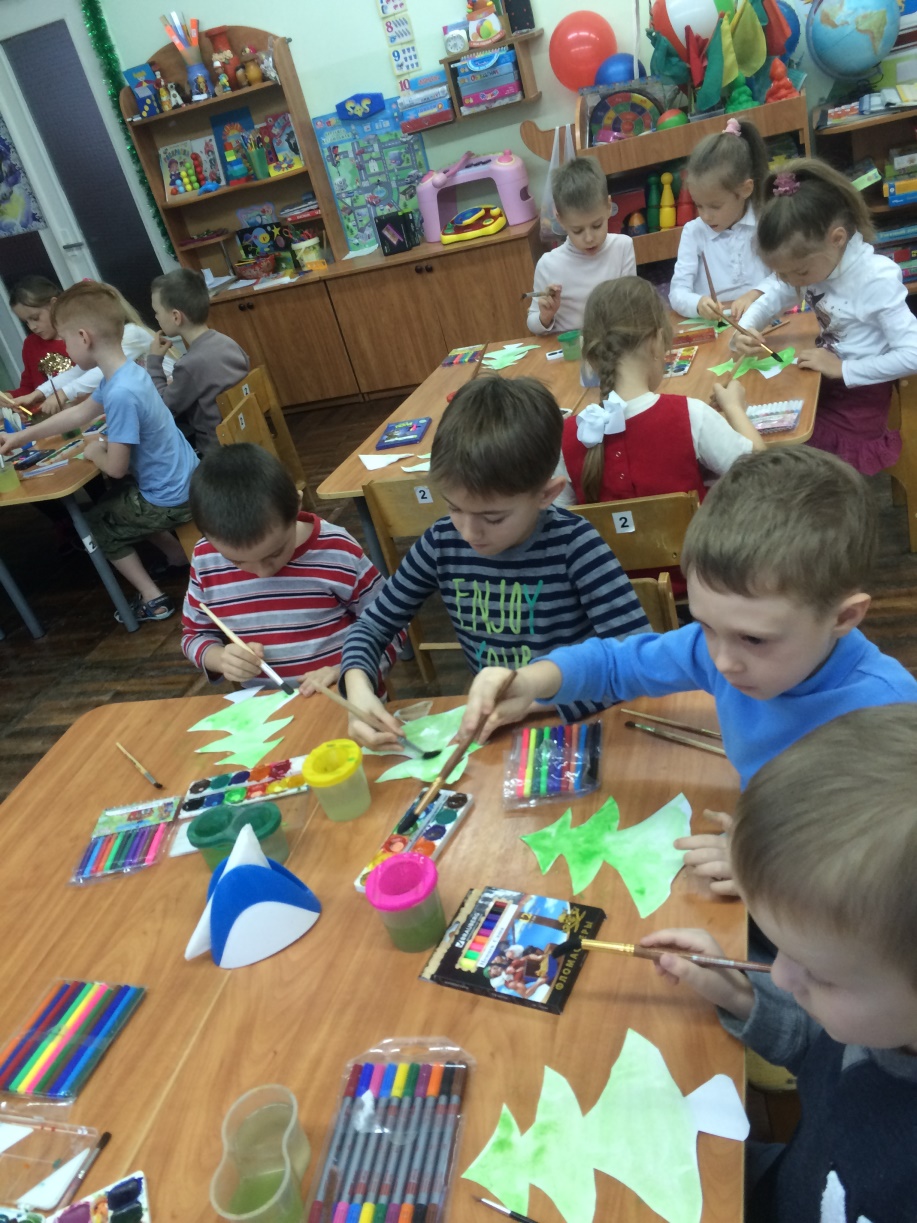 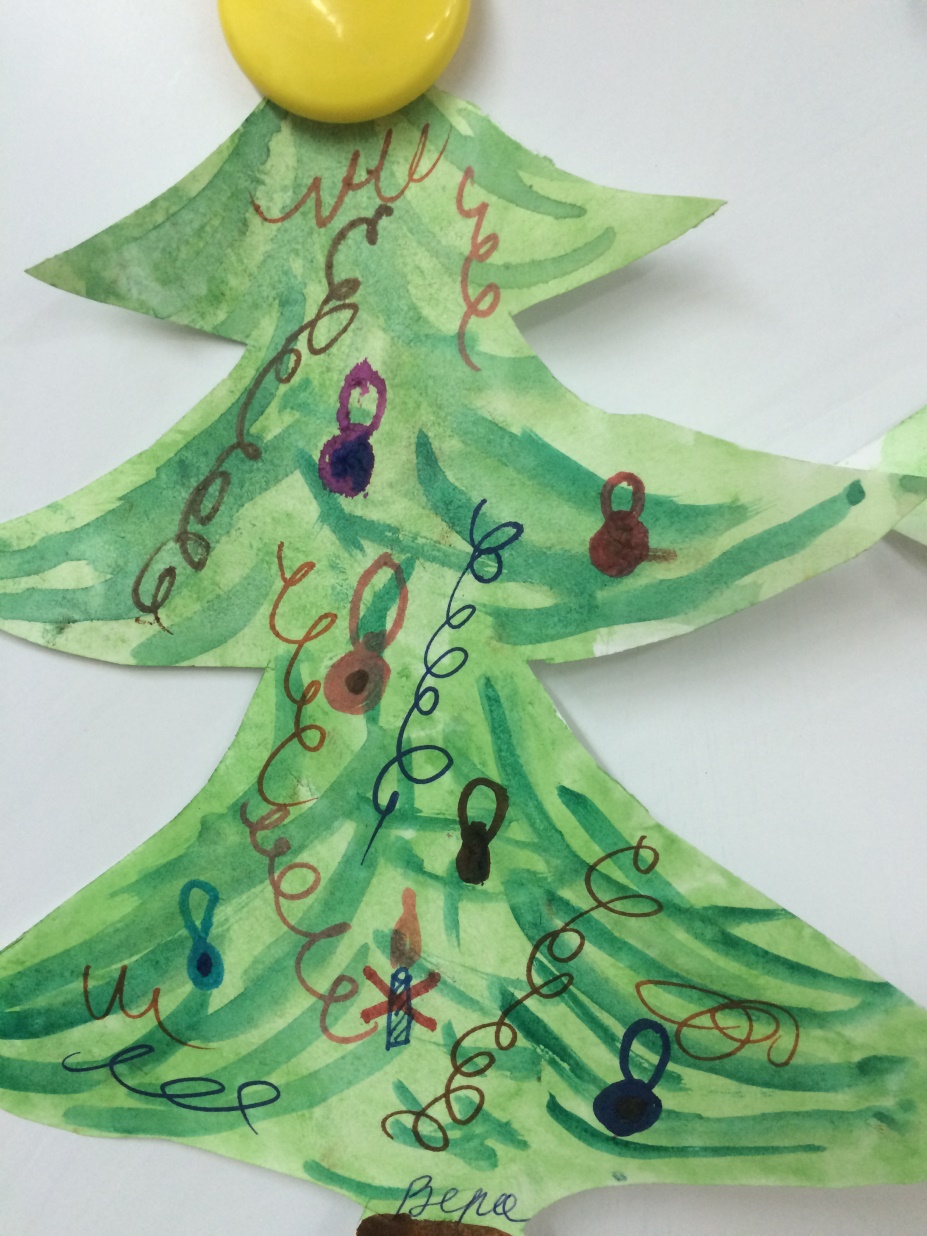 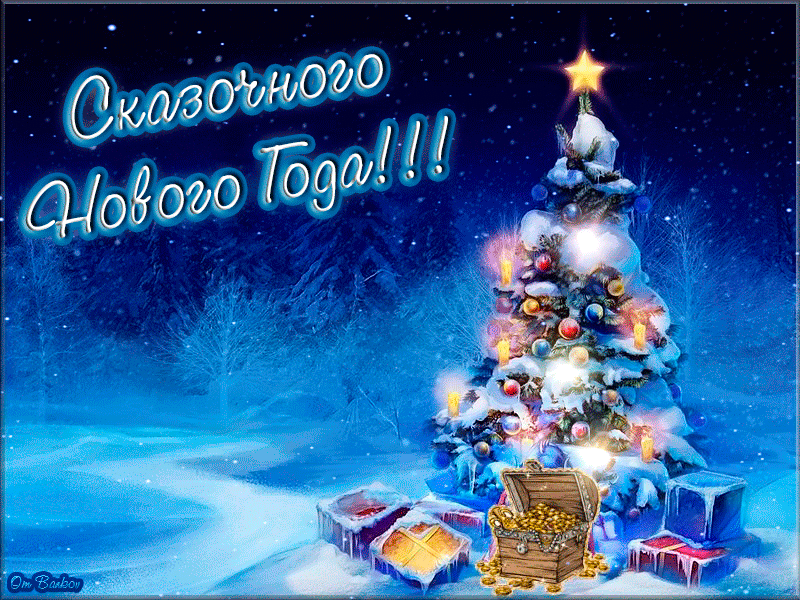 Спасибо за внимание